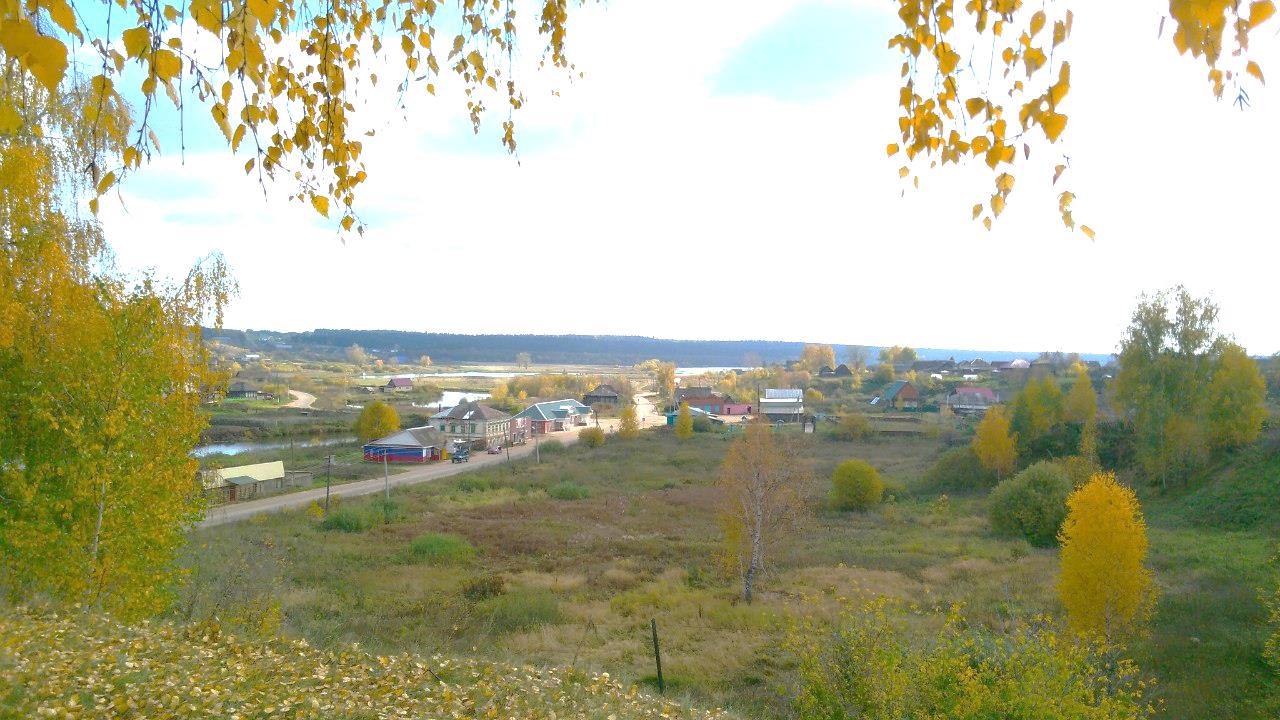 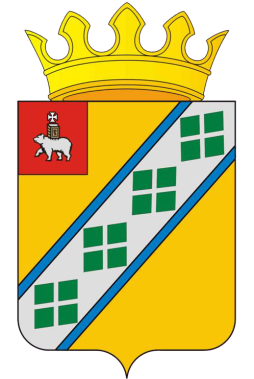 Исполнение  бюджета 
Ножовского сельского поселения 
на 01.06.2017 года
Исполнение бюджета Ножовского сельского поселения на 01.06.2017 года
2
Исполнение доходов Ножовского сельского поселения на 01.06.2017 года
3
Исполнение расходовНожовского сельского поселения на 01.06.2017 года
4